Mladi u sukobu sa zakonom i pravosudni sustav – primjena alternativnih mjera prema mladima
Prof.dr.sc. Marijana Majdak 
Pravni fakultet Sveučilište u Zagrebu, Studijski centar socijalnog rada
Teme
Instrumenti reakcije na ponašanje u sukobu sa zakonom i instrumenti zaštite prava mladih u sukobu sa zakonom 
Restorativna Pravda – odgovor na stigmatizaciju mladih u sukobu sa zakonom
Alternativna postupanja
Zakon o sudovima za mladež i komentari
Zakon o izvršavanju maloljetničkih sankcija kaznenih djela i prekršaja
Obiteljski zakon

Ustav RH
Konvencija o pravima djeteta (1989)
Europska konvencija o ostvarivanju dječjih prava
Konvencija o zaštiti djece od seksualnog iskorištavanja i seksualnog zlostavljanja
Konvencija Vijeća Europe o sprečavanju i borbi protiv nasilja nad ženama I nasilja u obitelji

Smjernice o pravosuđu u stvarima koje uključuju djecu kao žrtve ili svjedoke za djecu
Standardna minimalna prava ujedinjenih naroda za maloljetničko pravosuđe (Pekinška, 1985)
Standardna minimalna prava ujedinjenih naroda za mjere alternativne institucionalnom tretmanu (Tokijska pravila, 1990)
Smjernice Ujedinjenih naroda za prevenciju maloljetničke delinkvencije (Radijske smjernice, 1990)
Pravila Ujedinjenih naroda o zaštiti maloljetnika lišenih slobode (1990)
Smjernice pravosuđe prilagođeno djeci
Smjernica Vijeća Europe od 15.12.2010.
Zakoni, propisi, smjernice i strategije
Postupak prema mladima u sukobu sa zakonom
Postupanje po kaznenoj prijavi – pretpripremni postupak
Pokretanje prethodnog postupka
Od kaznene prijave do meritorne odluke
Pitanja za diskusiju
Sukladno preporukama Vijeća Europe i drugih međunarodnih dokumenata uključujući i Erevansku deklaraciju o postupanju državnih odvjetnika za mladež prema maloljetnicima preporuča se kad god je moguće primjenjivati alternativne mjere (ugrađeno i u naš Zakon o sudovima za mladež)
Preporuke međunarodnih propisa
Izbor odgojne mjere ovisi o nizu činjenica
koje prikupi Državni odvjetnik/sudac uz
pomoć stručnih suradnika:

Dob
Tjelesna i duševna razvijenost
Duševne osobine i sklonosti
Težina i narav kaznenog djela
Pobude i okolnosti iz kojih je djelo počinjeno
Ponašanje nakon počinjenog djela
Moguće sprečavanje štete
Životni uvjeti
Zdravstveno stanje
Obiteljske prilike
Obrazovanje i odgoj
Je li ranije počinjao kaznena djela i je li mu već bila izrečena sankcija
Izbor mjere
Utjecati na maloljetnog počinitelja kaznenog
djela:

U području odgoja, u razvijanju njegove
cjelokupne ličnosti i jačanju njegove osobne
odgovornosti (zaštita, briga, pomoć, nadzor)

Istraživanje o stigmatiziranosti maloljetnih
počinitelja kaznenih djela u Hrvatskoj (2009,
Majdak) pokazalo je da su jače stigmatizirani
maloljetnici sa izrečenim ozbiljnijim
mjerama, da je prisutna i formalna i neformalna
stigmatizacija te da veća stigmatizacija
znači lošiju sliku o sebi (samopoimanje I
samopoštovanje) što dugoročno dovodi do
akumulacije nepovoljnosti.
Koja je svrha mjere
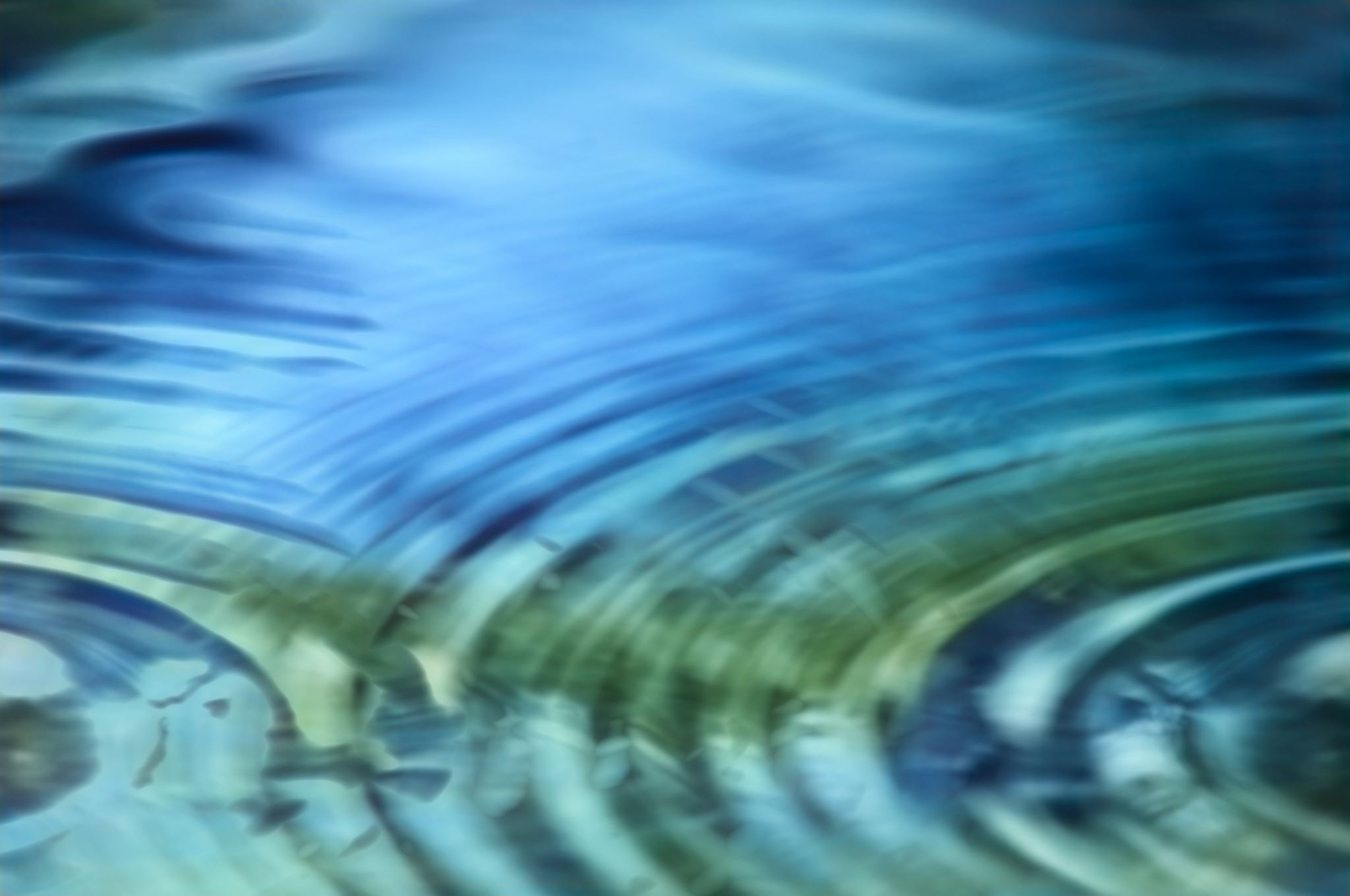 Primjena načela svrhovitosti u prethodnom postupku (DO)
Istraživanje Petrosina, Turpin-Petrosinove i
Guckenburga (2010) pokazalo je da procesuiranje
maloljetnika nema nikakav utjecaj na smanjenje
delinkventnog ponašanja, dok je uključivanje maloljetnika u
programe u zajednici kao zamjena za kazneno pravno
procesuiranje po nečelu oportuniteta najučinkovitije
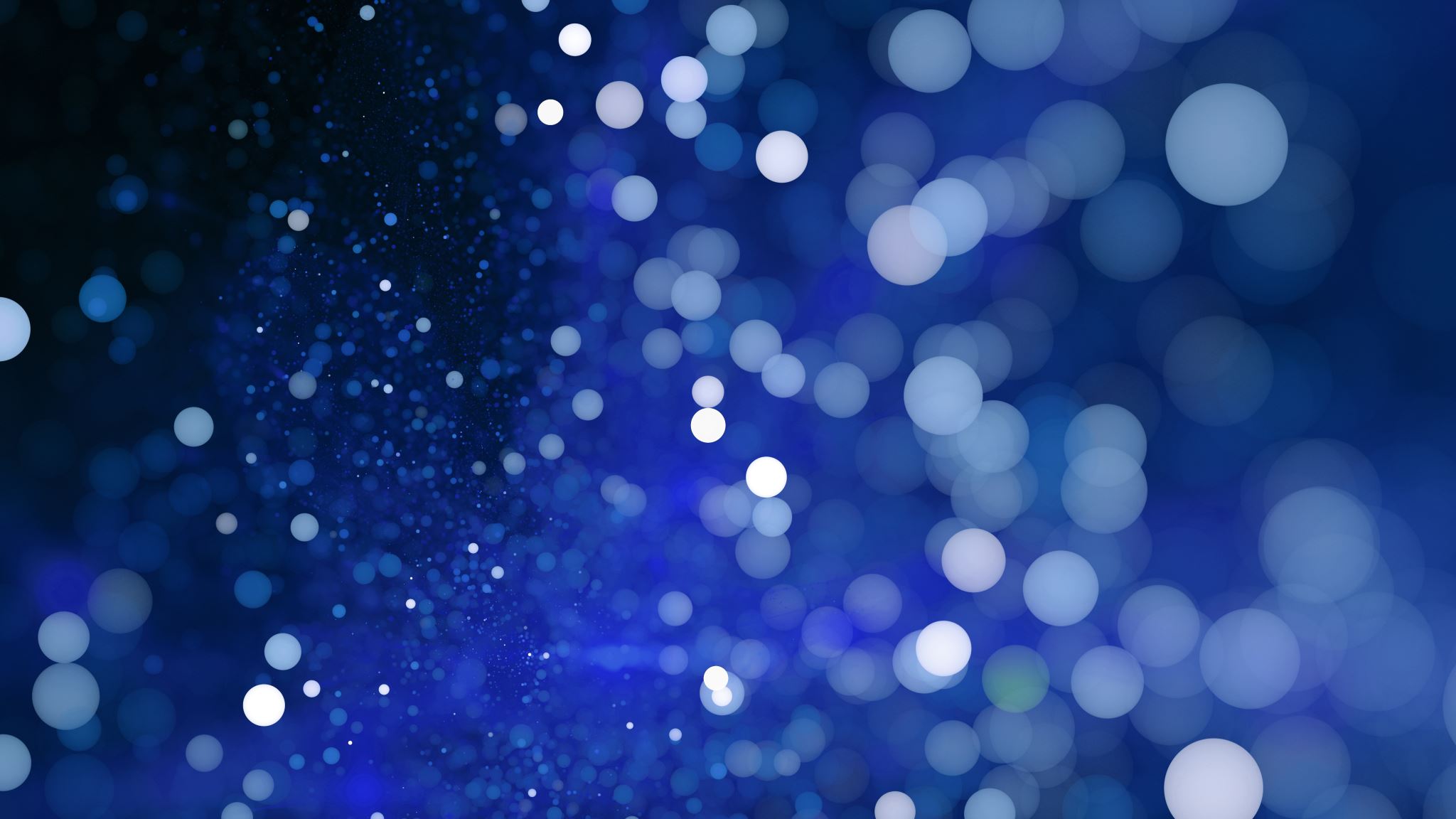 Kriteriji za primjenu načela svrhovitosti
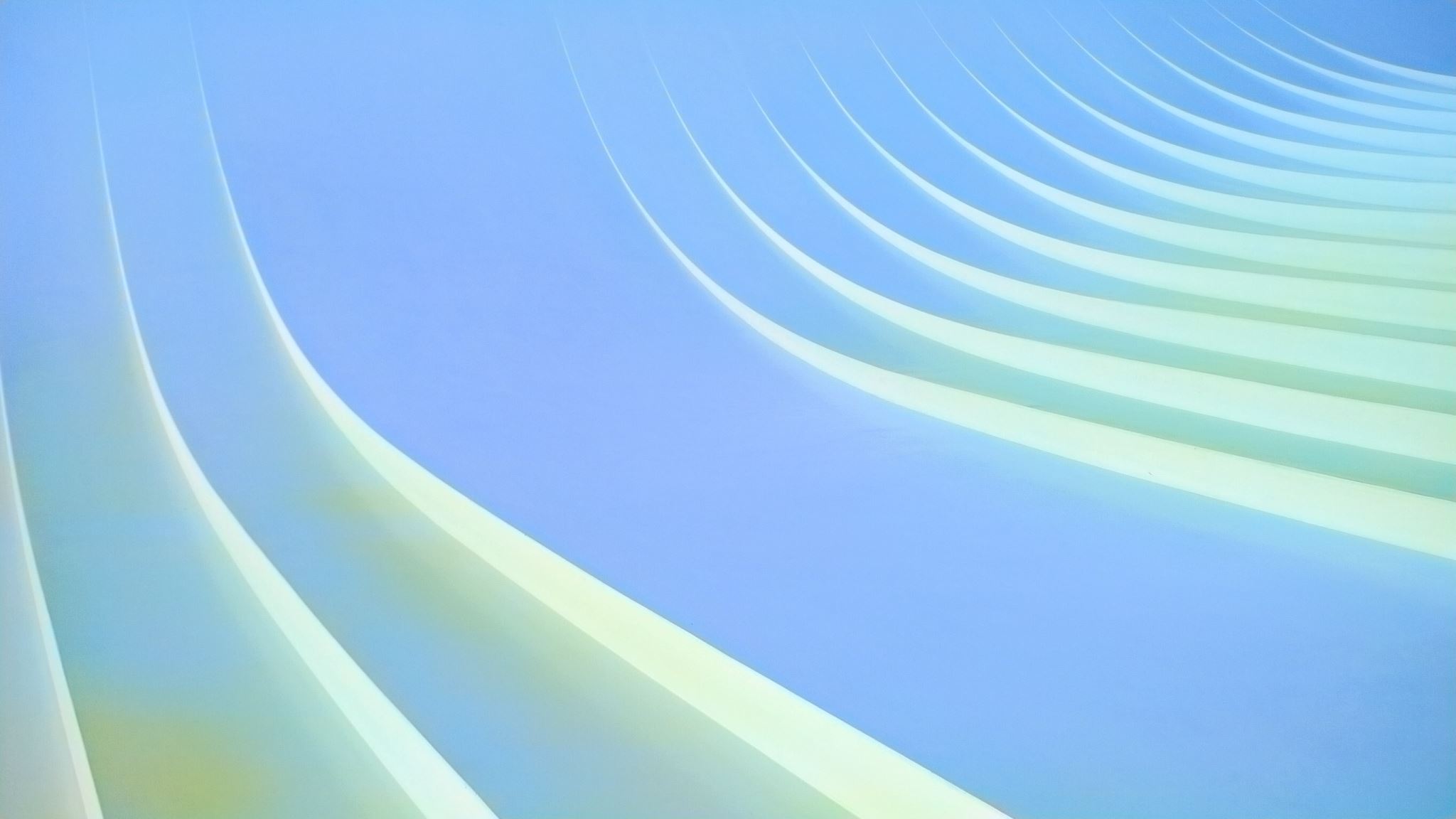 Kriteriji za primjenu načela svrhovitosti
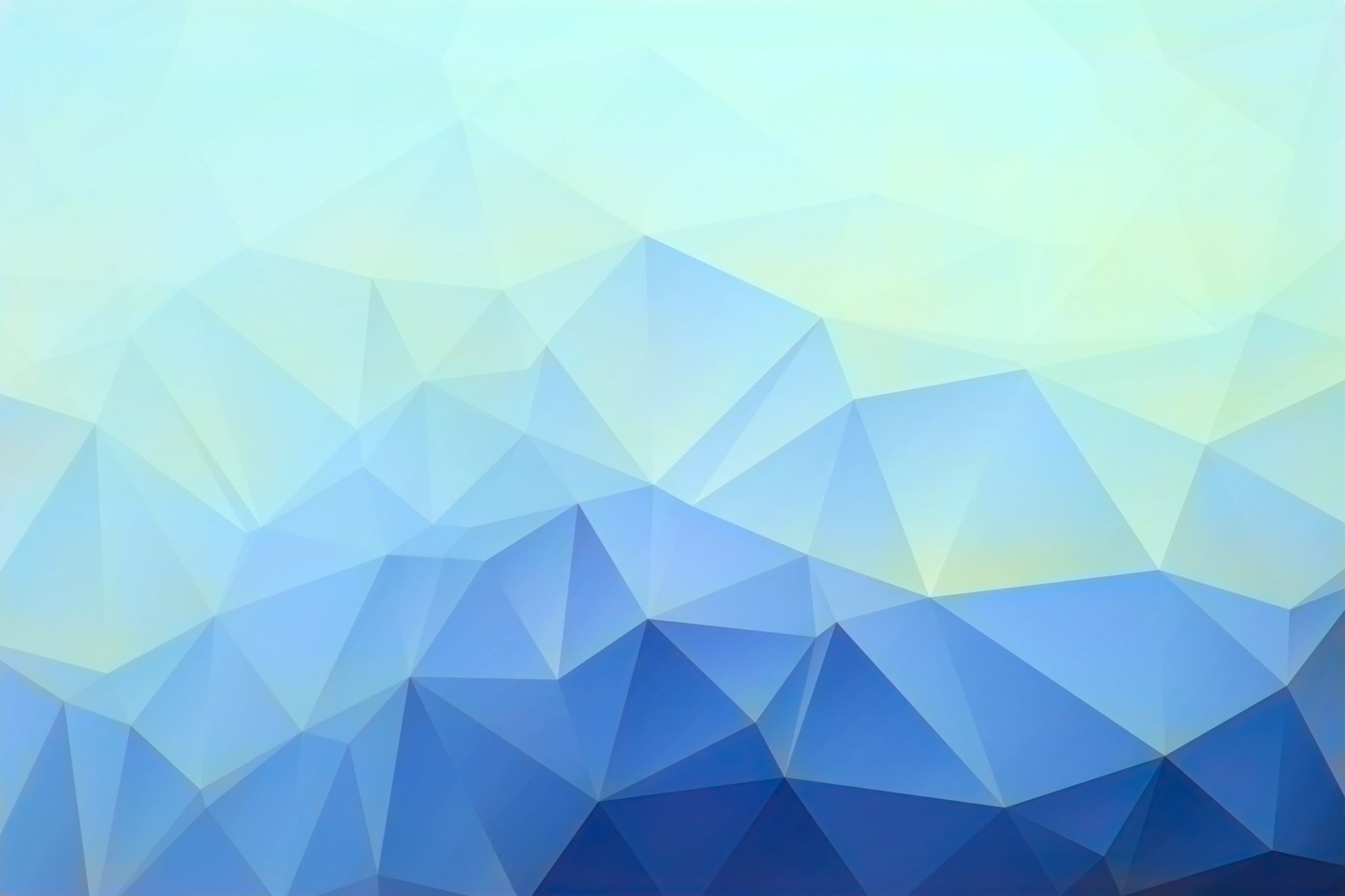 Kriteriji za primjenu načela svrhovitosti
Državni odvjetnik može odluku o nepokretanju postupka (čl 71)
uvjetovati spremnošću maloljetnika:

Da se ispriča oštećeniku
Da prema vlastitim mogućnostima popravi ili nadoknadi štetu nanesenu k.d.;
Da se uključi u postupak posredovanja kroz izvansudsku nagodbu
Da se uključi u rad humanitarnih organizacija ili u poslove komunalnog ili ekološkog značenja;
Da se podvrgne postupku odvikavanja od droge ili drugih ovisnosti;
Da se uključi u pojedinačni ili skupni rad u savjetovalištu za mladež.
Da se radi provjere znanja prometnih propisa uputi u nadležnu ustanovu za osposobljavanje vozača
Druge obveze

Nakon što, uz suradnju i nadzor centra za socijalnu skrb, mlt ispuni
obveze, državni odvjetnik donosi konačnu odluku o nepokretanju
postupka prema mlt ; obavještava Centar za socijalnu skrb,
policiju  i oštećenika s uputom da svoj imovinskopravni zahtjev
može ostvariti u parnici
Primjena načela svrhovitosti u prethodnom postupku – čl. 71 ZSM - POSEBNE OBVEZE
U praksi se provodi od 2000. godine (Ministarstvo – Lista ustanova)

Važno – voditi računa o aktivnostima koje počinitelj ima

Zakonodavac odredio maksimalan broj sati 120, minimalnog nema, ali ne bi bilo dobro manje od 30 sati

Delikti – npr. kod prometnih delikata bez težih posljedica ili težih okolnosti počinjenja djela (alkoholiziranost, bahatost, divljanje na cesti), često i kod tjelesnih ozljeda, uz prethodnu procjenu ponašanja mlade osobe općenito (ne smije se raditi o nasilniku koji se iživljava ili nekog zlostavlja radi iskazivanja vlastite moći), također i kod imovinskih i drugih delikata ako procijenimo takvu obvezu svrhovitom. 

Obiteljske prilike relativno sređene – podrška roditelja
Posebna obveza humanitarnog rada
U ustanovi u kojoj se izvršava obveza sačinjava se ugovor o obvezi kojeg potpisuje predstavnik Centra za socijalnu skrb, mentor i počinitelj. 

Do sada su počinitelji radili razne vrste poslova kao što su košnja trave, održavanje cvijeća, čišćenje, poslovi s kućnim majstorom, dostava, pomoć korisnicima  npr. doma umirovljenika, pomoć u kuhinji i drugo, a poželjno je da vrsta rada bude povezana s maloljetnikovim zanimanjem ili interesima. 

Ova obveza može se izvršavati i u osnovnim školama u vidu pomoći djeci u učenju i do sada smo imali pozitivnih iskustava sa maloljetnicima i češće mlađim punoljetnicima koji su davali instrukcije učenicima s teškoćama u učenju.
Nastavak….
Rad za opće dobro
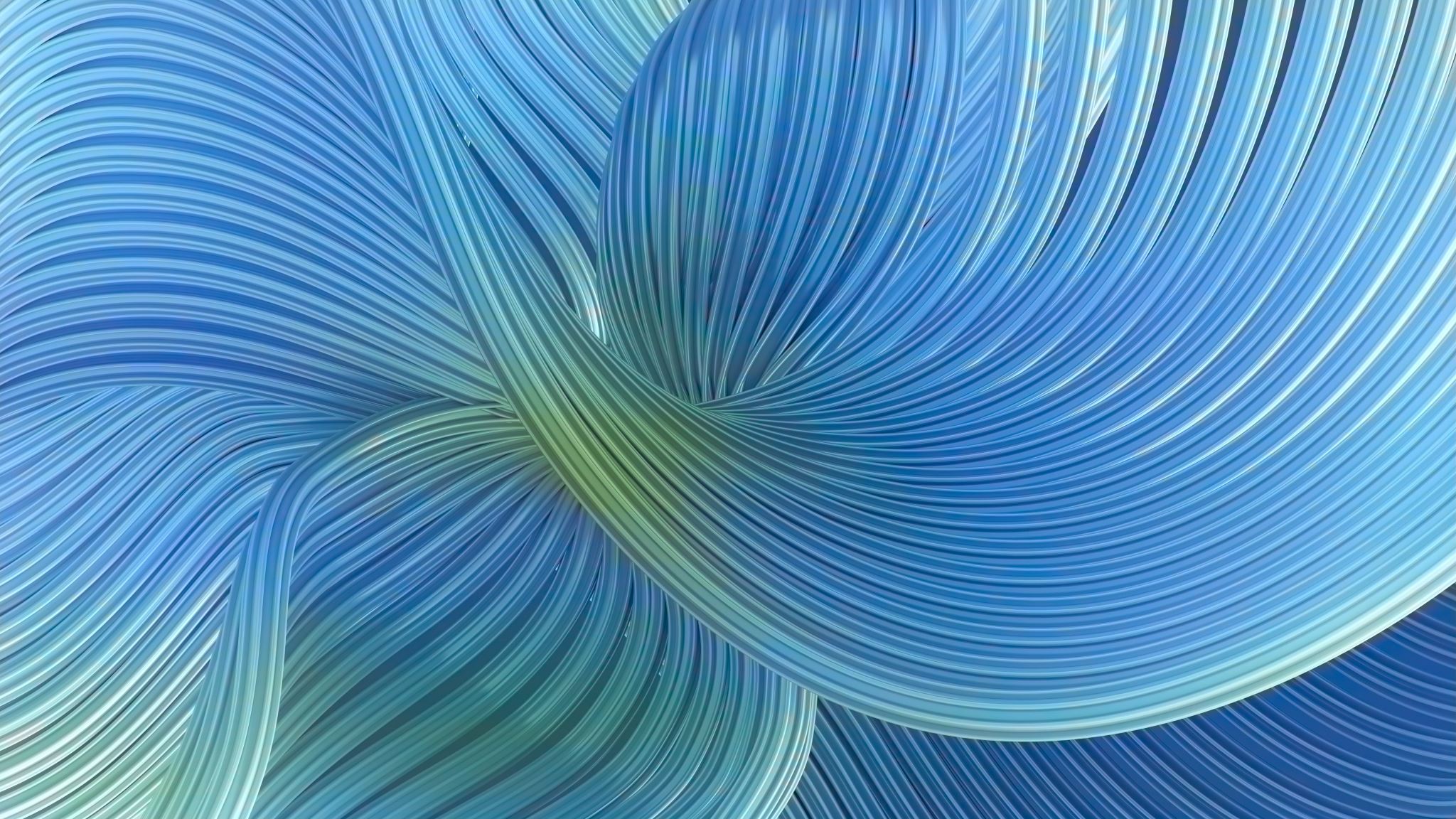 Čl 71 - Izjava o privoli (samo tekst)
U svezi kaznene prijave podnesene po ______, zbog kaznenog djela ___________, dajem svoju
		
IZJAVU O PRIVOLI

Da se kazneni postupak provodi po načelu svrhovitosti temeljem čl 71 Zakona o
sudovima za mladež, te izjavljujem da sam suglasan ispuniti posebnu obvezu da
se:

Uključim u rad humanitarnih organizacija ili u poslove ekološkog ili komunalnog
značenja u trajanju od 100 sati kroz 6 mjeseci

Upoznat sam da će po ispunjenju navedene obveze državni odvjetnik donijeti
konačnu odluku o nepokretanju postupka.

Nakon što sam upozoren da tijekom ovog postupka mogu imati svog branitelja,
izjavljujem da želim/ne želim imati branitelja.

MALOLJETNIK		              ZAMJENIK OPĆINSKOG DRŽAVNOG 				              ODVJETNIKA ZA MLADEŽ	

ZAKONSKI ZASTUPNIK/RODITELJ
Posebna obveza popravka ili nadoknade štete
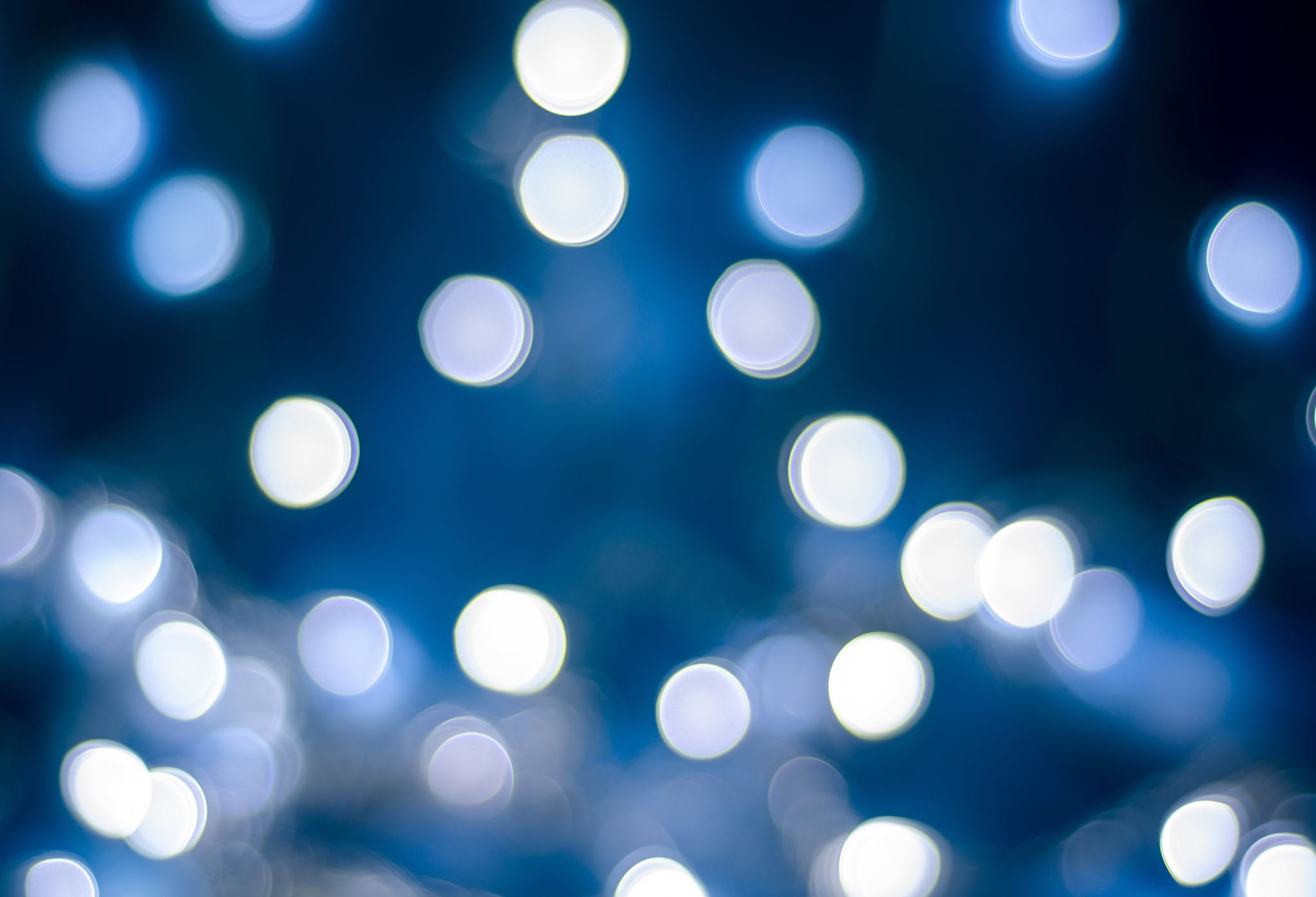 Nastavak…..
NAČINI

Isprikom – treba biti srazmjerna počinjenom djelu, dostatna i okrivljeniku i oštećeniku, rezultat unutarnjeg uvjerenja maloljetnika;

Nadoknada štete iz osobnih sredstava – roditelji podmire, a umanjuju potom džeparac maloljetnika ili uskrate neke privilegije;

Vlastitim radom – npr ako je crtao grafite po zidu škole, kupi boju i uz pomoć prijatelja ili članova obitelji oboji zid

Uplatom određenog iznosa novca u korist neke humanitarne organizacije – ako je šteta obeštećena ili ako je mlt opterećenim uz školske obveze izvanškolskim aktivnostima, ili ako se radi o zaposlenoj osobi (važno utvrditi da će takvo postupanje uz sva dosadašnja ostvariti socijalno-pedagoški učinak)
Posebna obveza upućivanja u Centar ili savjetovalište za prevenciju ovisnosti (Centar za zdravlje mladih)
Kazneno djelo protiv zdravlja ljudi (Proizvodnja i stavljanje u promet proizvoda štetnih za ljudsko zdravlje, Neovlašteno posjedovanje, proizvodnja i trgovanje drogom i tvarima zabranjenim u športu, Omogućavanje trošenja droga i tvari zabranjenih u športu);

Od 01.sječnja 2013. konzumiranje droge je prekršajno djelo a trgovanje drogom i navođenje drugih na konzumaciju je kazneno djelo
Ranije je bila propisana količina droge za vlastitu upotrebu (do 5 grama ili jedna do dvije tablete ecstazy-a) ali od 01.01.2013. količina droge za osobnu upotrebu nije propisana.
Da je količina za osobnu uporabu propisana kao, recimo, 5 grama, preprodavač bi nosio 4,9 grama, bio bi u prekršaju, ali ne i u kaznenom djelu, a netko tko posjeduje 5,5 grama za osobnu uporabu bio bi progonjen prema Kaznenom zakonu. Je li određena količina droge za osobnu uporabu ili ne, određuje se, dakle, prema okolnostima svakog pojedinog djela. Ako je prema okolnostima utvrđeno da se radi o preprodaji, mala količina neće značiti da će se posjedovanje odrediti kao prekršaj.
Posebna obveza upućivanja u Centar ili savjetovalište za prevenciju ovisnosti (Centar za zdravlje mladih)
Provodi se prema dogovorenom protokolu;

Izvršava se u Savjetovalištu za prevenciju ovisnosti;

Traje prosječno oko 6 mjeseci, a maksimalno do jedne godine;

Nad provođenjem obveze bdije nadležni centar za socijalnu skrb;

Uz savjetodavni rad obavezne su redovite kontrole urina.
Najsloženija obveza, može se izreći u predpripremnom postupku ili nakon provedenog kaznenog postupka samostalno ili u kombinaciji s drugim mjerama;  za kaznena djela za koja je propisana kazna zatvora u trajanju do pet godina ili novčana kazna

prema statistikama ova obveza se sve više izriče

Ako osoba ima određenih teškoća u svom socijalnom prilagođavanju; kad se radi o adolescentnim problemima različite prirode

Kaznena djela s elementima nasilja, ali i za druga kaznena djela;

Važno – prije odluke uzeti u obzir sva dotadašnja postupanja – ako je počinitelj već bio u tretmanu ili ako ima psihijatrijsku dijagnozu ne izricati ovu obvezu

Trajanje ovisi je li naložena prema ZSZM ili PZ.

Prosječno oko 6 mjeseci, a maksimalno do jedne godine; neizvršavanje= upućivanje u disciplinski centar
Posebna obveza uključivanja u pojedinačni ili skupni psihosocijalni tretman u savjetovalištu za mladež
Cilj – usmjeren na poučavanje životnih vještina sa ciljem razvijanja sposobnosti donošenja odgovornih odluka i razvijanja sposobnosti prepoznavanja i izražavanja osjećaja, te odgovarajućeg reagiranja u stresnim situacijama;

Provodi se u Savjetovalištu za mladež i organizaciji službe socijalne skrbi

otežano provođenje ove obveze kako u pretkaznenom postupanju tako i kao odgojne mjere izrečene u sudskom postupku. 

do početka 2007. posebna obveza uključivanja maloljetnika u individualni ili skupni tretman u savjetovalištu za mladež provodila se u savjetovalištima za mladež osnovanima unutar mreže socijalne skrbi. 

Osnivanjem Obiteljskih centara u nadležnosti Ministarstva obitelji, branitelja i međugeneracijske solidarnosti, navedena savjetovališta su ukinuta, a postojeći Obiteljski centri nisu primali maloljetne počinitelje kaznenih djela u tretman već su isticali da rade isključivo na primarnoj prevenciji. 

Novim Zakonom o socijalnoj skrbi (NN 57/11) obiteljskim centrima je proširena djelatnost te su dobili i javne ovlasti u dijelu izvršavanja posebnih obveza maloljetnika u pretpripremnom postupku, te se, dakle, ponovno ova obveza može izvršavati u obiteljskim centrima.
Nastavak….
Pitanja
Literatura
Majdak, M. i Kamenov, Ž. (2011). Odrednice samopoimanja i samopoštovanja maloljetnika društveno neprihvatljivog ponašanja. Hrvatska revija za rehabilitacijska istraživanja, 47 (2) 58-72.

Majdak, M. i Kamenov, Ž. (2009.) Stigmatiziranost i slika o sebi maloljetnih počinitelja kaznenih djela. Kriminologija i socijalna integracija, 17, 1, 41-53. 

Ratkajec Gašević, G. (2014) Prijedlog standard kvalitete i smjernica u provedbi posebne obveze uključivanja u individualni ili grupni psihosocijalni tretman u savjetovalištu za mlade, Kriminologija I socijalna integracija, 22 (2), 170-195